Matériel
Thème de la séance:
Occuper l’espace en Largeur et Profondeur
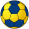 20
On a le ballon
Conserver /Progresser
Déséquilibrer/Finir
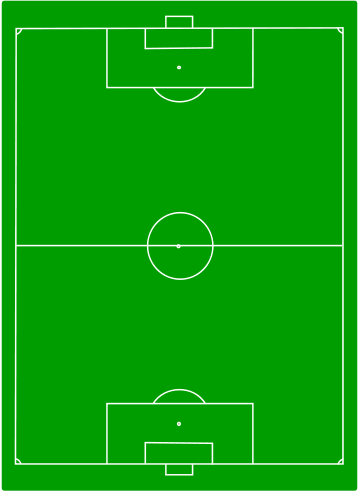 2
0
8
2
20
6
S’opposer  la Progression
S’opposer pour Protéger son but
On a pas le ballon
Déplacement joueur
Déplacement Ballon
Déplacement joueur/Ballon
Jeu
Temps :10’
Consignes: 
Faire deux groupes et définir des couples un ballon pour deux
-Différents thèmes
      -suivre son partenaire qui conduit le ballon qui met le pied dessus avant d’inverser les rôles
      -réaliser des passes avec son partenaire en se mêlant au autres.
      - faire quelques jonglage deux essais pied fort pied faible en duel contre son partenaire
(Léo;bruno) 
(paul;lucas)
 (joan;maxime) 
(louka;maxence) 
(kilian;thomas)

(kevin;ethan)
(clement;jules)
(mathis;kyllian)
(fayssal;gabriel)
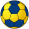 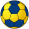 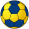 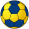 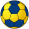 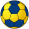 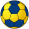 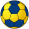 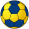 Matériel
Thème de la séance:
Occuper l’espace en Largeur et Profondeur
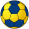 20
Conserver /Progresser
On a le ballon
Déséquilibrer/Finir
emnt
2
0
8
2
20
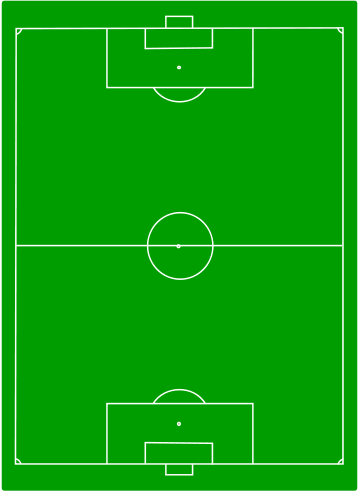 6
S’opposer  la Progression
S’opposer pour Protéger son but
On a pas le ballon
Déplacement joueur
Déplacement Ballon
Déplacement joueur/Ballon
exercice
Faire quatre groupes répartis sur 2 terrains
4 attaquants contre 4 défenseurs de chaque coté
Consigne faire des couples pour que lors de la passe à dix il y ait un marquage individuel
(Léo;bruno) 
(paul;lucas)
 (joan;maxime) 
(louka;maxence) 
(kilian;thomas)

(kevin;ethan)
(clement;jules)
(mathis;kyllian)
(fayssal;gabriel)
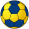 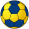 Temps :10’
Matériel
Thème de la séance:
Occuper l’espace en Largeur et Profondeur
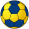 20
Conserver /Progresser
On a le ballon
Déséquilibrer/Finir
emnt
2
0
8
2
20
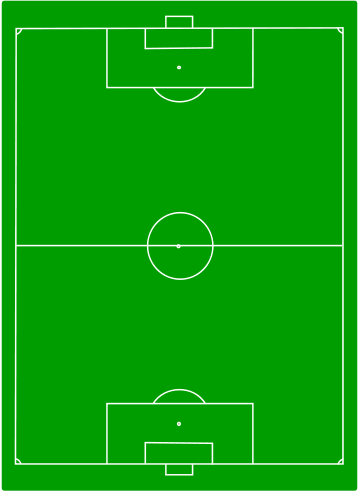 6
S’opposer  la Progression
S’opposer pour Protéger son but
On a pas le ballon
Déplacement joueur
Déplacement Ballon
Déplacement joueur/Ballon
exercice
Zone gauche du terrain
Le défenseur conduit le ballon entre les puces puis au moment ou il l’immobilise l’attaquant démarre pour s’en emparer en défier en duel le défenseur qui entre temps sera sorti des puces en contournant l’une d’entre elle.
Zone droite du terrain
Au top les deux joueurs partent en duel vitesse de puce en puce puis retour au départ pour repartir avec le ballon en slalom puis finir sur un tir précis dans le petit but. L’éducateur compte les duels gagnés et un point de plus si le tir réussi.
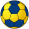 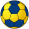 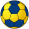 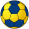 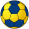 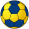 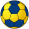 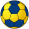 Temps :15’
Matériel
Thème de la séance:
Occuper l’espace en Largeur et Profondeur
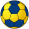 20
On a le ballon
Conserver /Progresser
Déséquilibrer/Finir
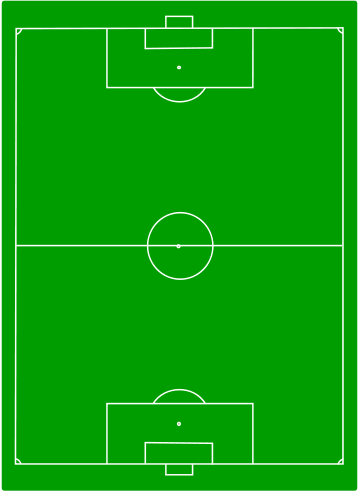 2
0
8
2
20
6
S’opposer  la Progression
S’opposer pour Protéger son but
On a pas le ballon
Déplacement joueur
Déplacement Ballon
Déplacement joueur/Ballon
Jeu
Consignes: 
Faire deux groupes
Bien occuper les zones et se démarquer 
Match sur tout le terrain 8 contre 8 suivant le nbr total de joueurs jeu libre
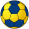 Temps :50’